SYNTHETIC ROUTE DESIGN AND SELECTION
Petr Beňovský
GENERAL ISSUES
Academia vs. Industry (even more coordinated approach involving large numbers of chemists and supporting personnel towards a common goal);
Moreover, “in the meantime“, under high time pressure and stress, process people need to continually improve their expertise and capability for the effective design of new synthetic routes;
Plan  Do  Audit cycle    Select
Understand sources, available time, limitations, priorities, risks, quality, quantity, budget, …
SELECT CRITERIA
S
E
L
E
C
T
Butters, M. et al Chem. Rev. 106, 3002 (2006)
SELECT CRITERIA
S
E
L
E
C
T
Butters, M. et al Chem. Rev. 106, 3002 (2006)
SELECT CRITERIA
S A F E T Y 
E
L
E
C
T
SELECT CRITERIA
S
E N V I R O N M E N T A L 
L
E
C
T
Very difficult to develop totally sustainable process with a low environmental impact

Always depends on the production volume and particular hazard
SELECT CRITERIA
In civilized countries the development and commercialisation of API must be performed without breaking laws or infringing valid intellectual property; 
Legal issues can arise any time and patent litigations are pretty common;
Regulated or banned substances
Using unacceptable quantities
Transportation of hazardous materials
Materials with third-party restrictions
Patent infrigment
S
E
L E G A L
E
C
T
SELECT CRITERIA
S
E
L E G A L
E
C
T
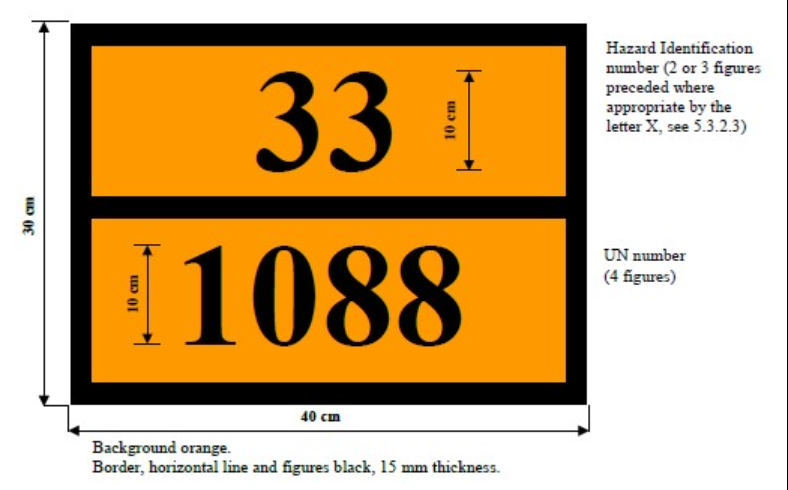 ADR
SELECT CRITERIA
S
E
L E G A L
E
C
T
SELECT CRITERIA
S
E
L
E C O N O M I C S
C
T
The key factors determining the economic viability:
Cost of goods (CoG)
Price of the product
Marketing costs
Product and/or technology licensing
Investment
CoG – the total cost involved in manufacture of a drug product (API manufacturing, formulation, packaging) expressed as a percentage of the selling price of the drug
SELECT CRITERIA
S
E
L
E
C O N T R O L
T
Compliance with valid guidelines of authorities for particular region (FDA, EMEA, ASEAN, ICH)

Specification that defines the acceptable quality – a must for the registration process;


Impurities – known, unknown
Mutagenic impurities – ICH M7 guideline
Solvates, stability (DVS, TGA)
Stability tests, enforced degradation studies
Polymorphism, Heavy metals
DoE, QbD, PAT
SELECT CRITERIA
S
E
L
E
C 
T H R O U G H P U T
The amount of material that can be manufactured in unit time;

Usually identified in the late stage of development for already established procedure;
Chemical yield
Number, capacity and availability of vessels
Reaction, work-up time



Limiting concentration
Number of steps
Convergency
Usage of special equipment
SELECT CRITERIA
S
E
L
E
C 
T H R O U G H P U T
Chemical yield often can be improved through a deeper undestanding of kinetics and mechanism;
Reducing the number or the length of the most time consuming operations will improve throughput – telescoping;
Poor solubility could be a problem;


Protecting – deprotecting sequences;
SELECT CRITERIA - THROUGHPUT
SELECT CRITERIA - THROUGHPUT
DEVELOPMENT PHASES
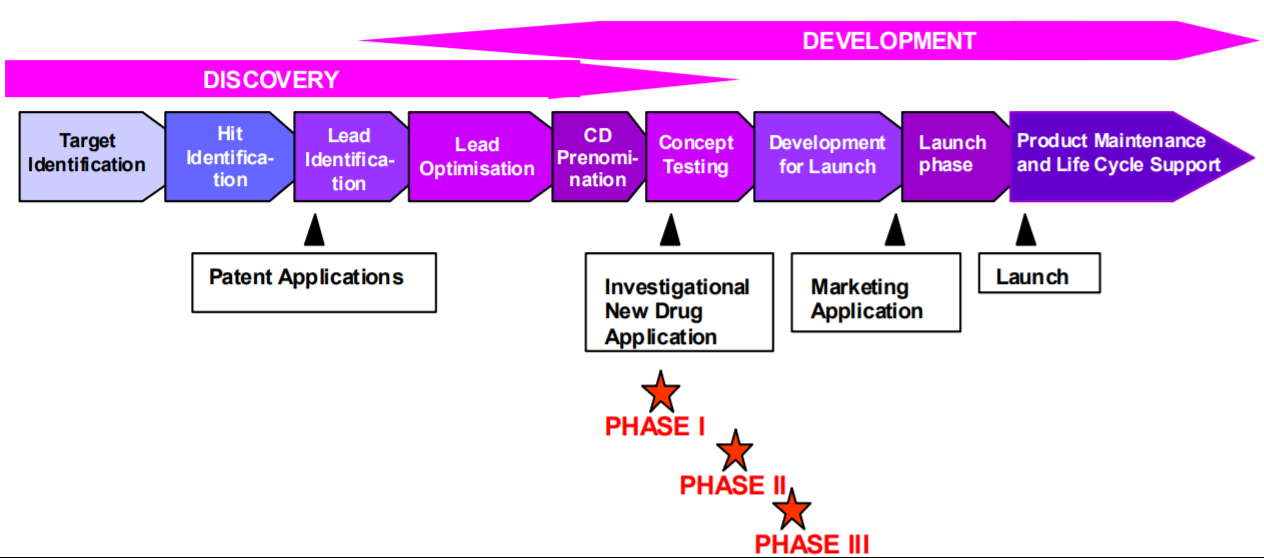 CLINICAL PHASES
Phase 1 – safety screening (20-80 healthy volunteers) – safe dosing is determined and possible side effects identified; 
Phase 2 – testing protocol is formulated (100-300 patients) – efficacy determination and further details about safety ;
Phase 3 – Final testing (1000-3000 patients) – desired effect confirmed, monitoring of side effects, comparison with known similar drugs; after successful completion of this phase a drug is usually approved and registered. 

Phase 4 – Following studies after approval – gathering further pieces of information about risks, advantages and optimal dosing
A PRACTICAL SYNTHESIS OF IFETROBAN SODIUM
Bristol-Myers Squibb
Highly selective thromboxane A2 receptor antagonist (antithrombotic and anti-ischemic properties)
Mueller, R.H. Process Chemistry in the Pharmaceutical Industry, p.37, Marcel Dekker Inc. 1999, ISBN 0-8247-1981-6
A PRACTICAL SYNTHESIS OF IFETROBAN SODIUM
Potential new drug candidates:
A PRACTICAL SYNTHESIS OF IFETROBAN SODIUM
A PRACTICAL SYNTHESIS OF IFETROBAN SODIUM
Large supply of the product made in Kilo Lab, but at the same time first candidate SQ-28668 failed in the clinical studies;
Next drug candidate was chosen (SQ-30741) – but exhibited extensive first-pass metabolism in clinic and further work was halted;
17 kg of the product still remained unutilized;
Finally, BMS-180291 selected as promising drug candidate (the product proved very useful for the start in Kilo Lab campaign).
A PRACTICAL SYNTHESIS OF IFETROBAN SODIUM
A PRACTICAL SYNTHESIS OF IFETROBAN SODIUM
SUMMARY (so far):

23 steps, synthesis is convergent but the longest linear sequence consists of 16 steps;

Overall yield < 3%

10 steps involve oxidation stage adjustment

Resolution process

BMS-18029 seemed to be promising drug candidate in preliminary tests

„Quick-fixes“ in original route to get more material (20 kg by a combination of Kilo Lab and Pilot Plant efforts);

In the meantime Process Research activities started to identify a better route
A PRACTICAL SYNTHESIS OF IFETROBAN SODIUM
Model alternative Diels-Alder  approach:
Would require synthetic approach to starting propargylic derivative
A PRACTICAL SYNTHESIS OF IFETROBAN SODIUM
Stereoselective approaches (to avoid resolution):
A PRACTICAL SYNTHESIS OF IFETROBAN SODIUM
More efficient than the original synthetic pathway;
Safety concerns;
The yield in the Grignard to lactone conversion was lower than practical
A PRACTICAL SYNTHESIS OF IFETROBAN SODIUM
With S-valinol or S-phenylglycinol auxiliaries 65% yield; 72% ee;
Relatively inexpensive chiral auxiliary S-methylbenzylamine provided selectivity 94 : 6 (>99 : 1 after crystallization) in 89% yield.
Serine derived chiral auxiliaries gave lower yields and stereoselectivity.
A PRACTICAL SYNTHESIS OF IFETROBAN SODIUM
Improved efficiency:
A PRACTICAL SYNTHESIS OF IFETROBAN SODIUM
Still improving efficiency:
A PRACTICAL SYNTHESIS OF IFETROBAN SODIUM
SUMMARY:
12 convergent steps; 3 oxidation-reduction reactions left from 10;
83 researchers.
Overall yield 28%;